Русский  язык
8
класс
Тема: Как указать на цель действия.
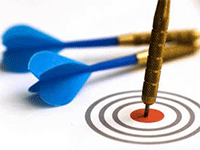 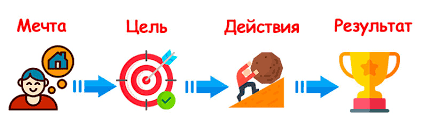 Второстепенные члены предложения
Второстепенные члены предложения
Обозначает действие предмета
Определение
Дополнение
Обстоятельство
Обстоятельства цели (maqsad holi)
Второстепенный член предложения
Обозначают цель совершения действия 
             и проявления признака  действия.
Отвечают на вопросы 
зачем?  для чего? с какой целью?
Он купил книгу (для чего?) для учёбы.
      Я зашёл в магазин (зачем?) купить фруктов.
Способы выражения обстоятельств цели
1) существительными в форме косвенных падежей с предлогом; нужно собраться для проверки данных (чтобы проверить);
нужен для постройки (чтобы построить);
Обстоятельства цели могут быть выражены
2) наречиями цели; 
сказать в насмешку;
приготовить впрок;
наступил нарочно;
спросил назло.
Способы выражения обстоятельств цели
3) местоименными наречиями разных разрядов; 
Зачем ты отпустил щегла на волю?
Узнай, зачем тут собралось столько народа.
Обстоятельства цели могут быть выражены
деепричастиями и деепричастными оборотами; Я вернулся и стою тут, ожидая от него ответа.
Способы выражения обстоятельств цели
5) фразеологизмами; 
 Ты выразился так только ради красного словца?
Обстоятельства цели могут быть выражены
6) инфинитивом; 
пришёл (с какой целью?) спросить;
вышел (для чего?) встретить;
бегу (зачем?) узнать;
приехали к морю (с какой целью?) поправить здоровье.
Как подчёркиваются обстоятельства цели?
Обстоятельства 
цели подчёркиваются 
на письме
чередованием тире
и точки.
Обстоятельства цели
Обстоятельства цели всегда поясняют сказуемое:
Рассердившись на непослушного мальчишку, отец не взял с собой на рыбалку (с какой целью?) в отместку .
Завтра пойдём в лес (для чего?) набрать душистой 
лесной малины.
Обстоятельства цели
Простые предложения с обстоятельством цели можно трансформировать в сложное
с придаточной цели, употребив  в нём подчинительный союз «чтобы»: 
Она так назвала меня в насмешку.
Она  так назвала меня, чтобы посмеяться над моими недостатками.
Технология соответствий
К предложениям, данным в  левом столбце,  подберите соответствующие по значению
обстоятельства цели из правого столбца 
(укажите стрелками).
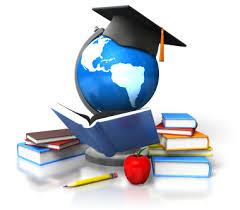 Технология соответствий
Технология соответствий. Проверьте!
Цифровой диктант
Укажите номера словосочетаний с обстоятельствами цели.
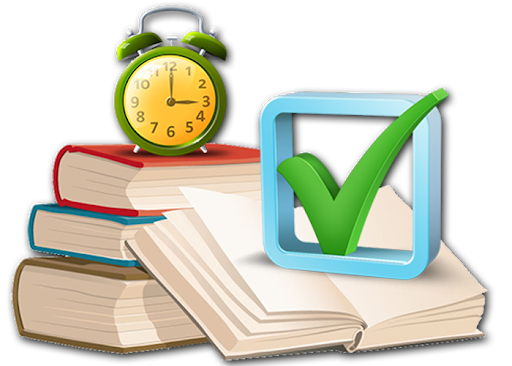 Цифровой диктант
1) приготовить впрок;
2) выпалить сгоряча;
3) встретиться накануне
4) уронить нарочно;
5) поступить со зла;
6) задеть нечаянно;
7) забрести далеко;
8) герой поневоле;
9) лежать невдалеке;
10) болтать сдуру;
11) заниматься допоздна;
12) отказаться специально;
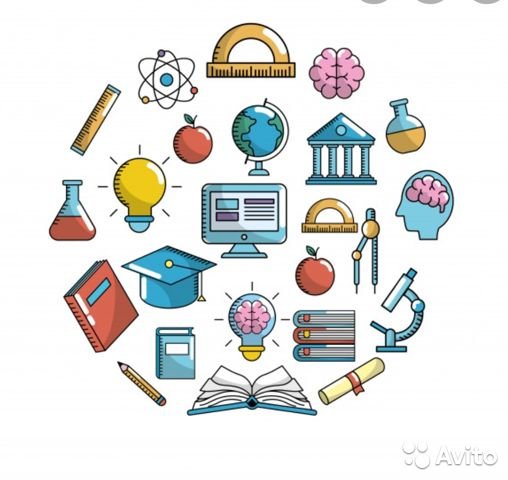 Цифровой диктант. Проверьте!
1) приготовить впрок;
2) выпалить сгоряча;
3) встретиться накануне
4) уронить нарочно;
5) поступить со зла;
6) задеть нечаянно;
7) забрести далеко;
8) герой поневоле;
9) лежать невдалеке;
10) сказать в шутку;
11) заниматься допоздна;
12) отказаться специально;
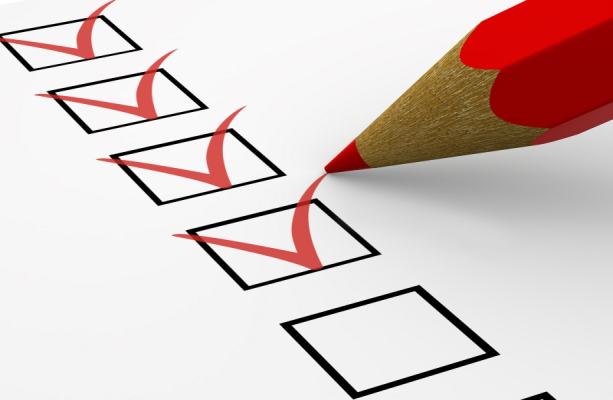 Правильные ответы:     
   1, 4, 6, 10, 12.
«Ментальная карта».
Составьте ментальную карту с наречиями цели.
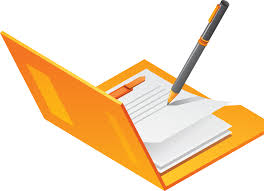 «Ментальная карта».
«Ментальная карта». Проверьте!
Словарная работа
цель – maqsad;
назло – aksiga;
нарочно – atayin, jo‘rttaga;
нечаянно – bexosdan;
наперекор … – … ga qaramasdan;
умышленно – qasddan; 
специально – maxsus;
в шутку – hazil bilan;
впрок – kelajakda foydalanish uchun;
ради красного словца – xitobat uchun;
в насмешку – masxara bilan;
в отместку – qasos olish uchun.
 
 








ив – sabab;
основание – asos;
сгоряча – shoshma-shosharlik bilan;
со зла – jahl ustida;
сослепу – ko‘r-ko‘rona;
поневоле – beixtiyor;
сдуру – ahmoqona;
неспроста – bejiz emas, bekorga emas;
растрогавшись – ta’sirlanib; 
нерациональный – mantiqsiz;
экологический климат – ekologik iqlim.
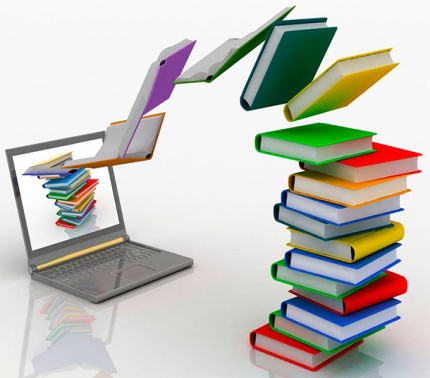 Задание для самостоятельного выполнения
Упражнение
298
§ 13. Как указать на цель действия. 
                    Упражнение 109, 110 (стр. 47, 48).
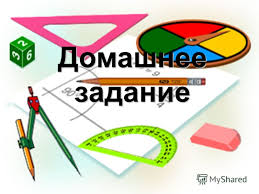 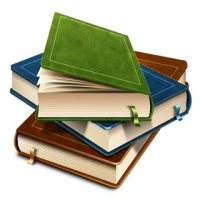 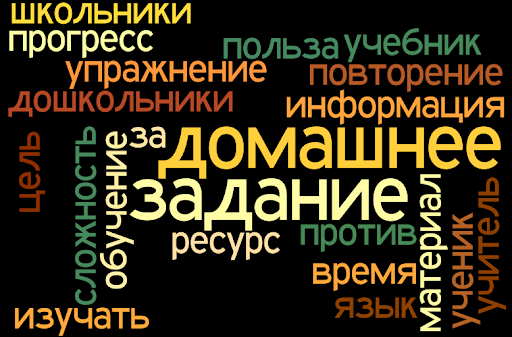 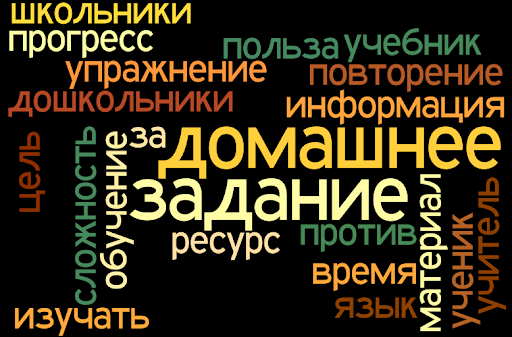